Human-Agent Teaming for Improved Job Satisfaction and Productivity
Jonathan Wiggs
Co-Founder and Chief Technology Officer
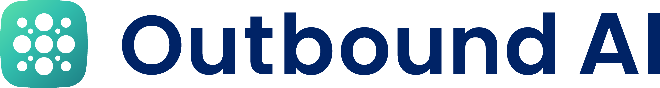 The Concept of Human-Agent Teaming
Pairing Human Intelligence with Artificial Intelligence, Leveraging Unique Strengths of Each
First Known Example is US AirForce UAV in 1918
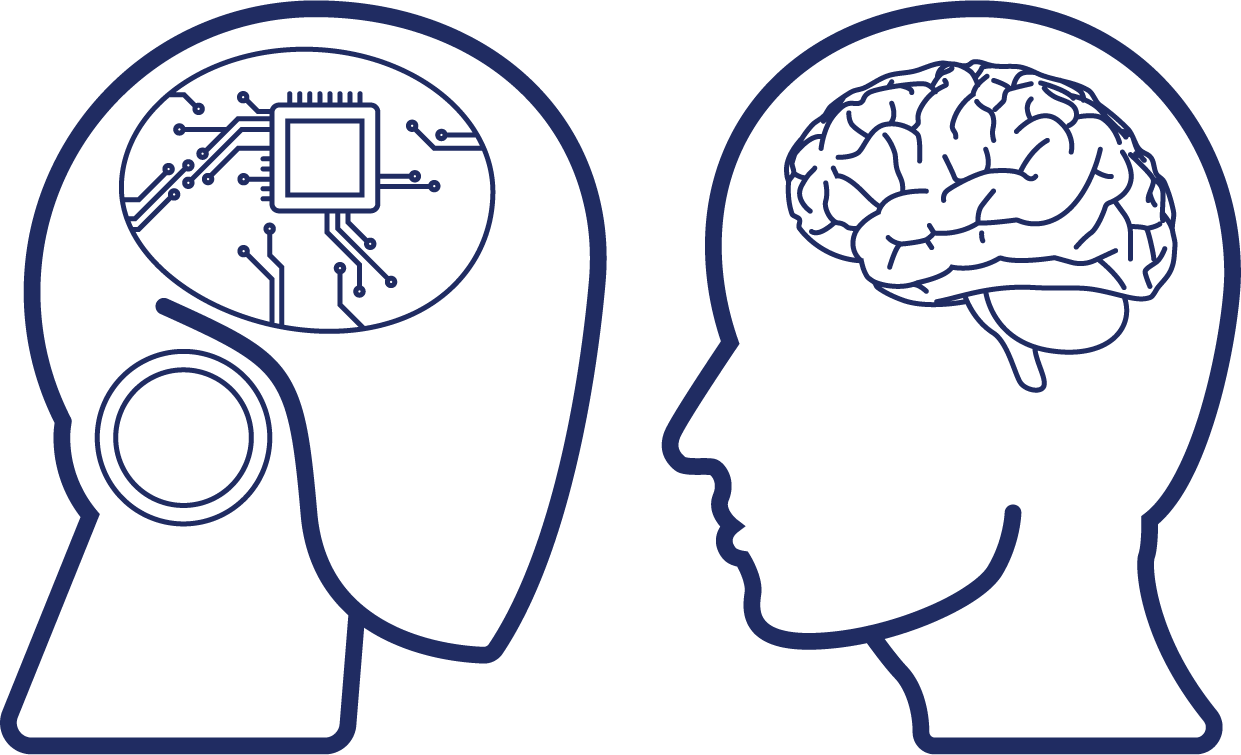 Intended to Augment Talent, NOT Replace
Not The Same as Human-Corrected Computing
Human-Agent Teaming is a Partnership, Not a Remediation
Human-Corrected Computing
Human-Agent Teaming
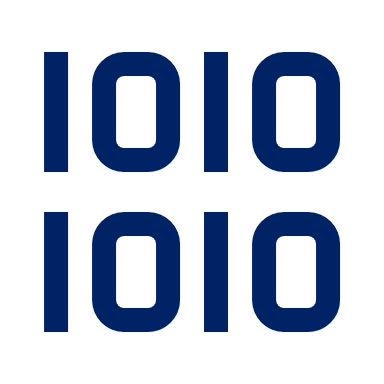 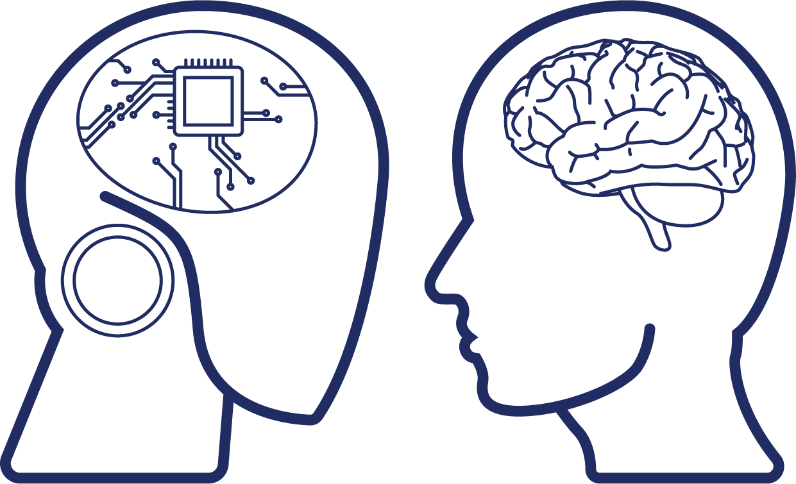 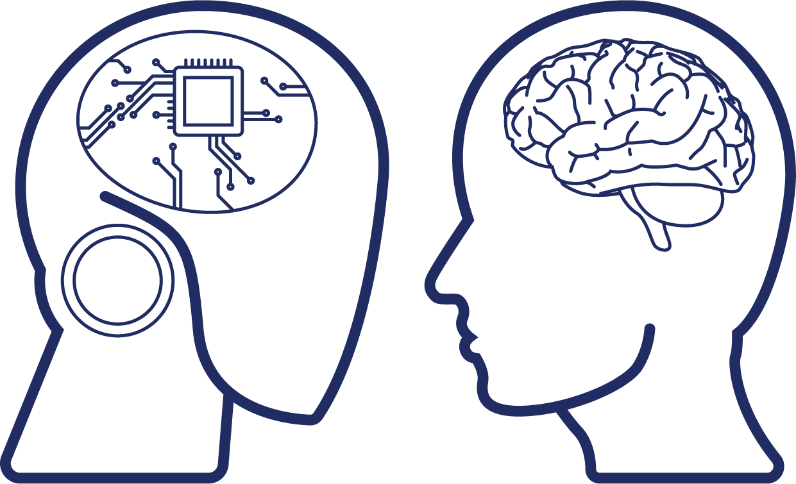 Step 1
Step 2
Any Manner of Task Sharing
Akin to Military Concept of “Force Multipliers”
Tangible or Intangible Variables That Increase or Enhance Combat Value and Capabilities
One Becomes Many
Same Principles Can (and Should) Apply to Business
AI Agents Serve as “Workforce Multipliers” for Greater Effectiveness and Productivity
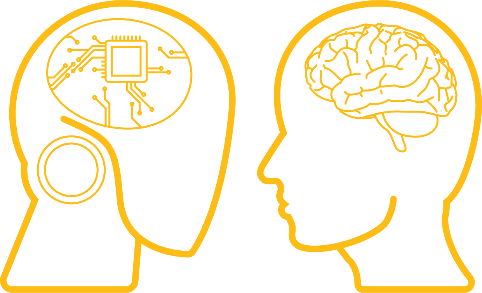 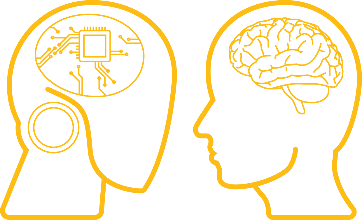 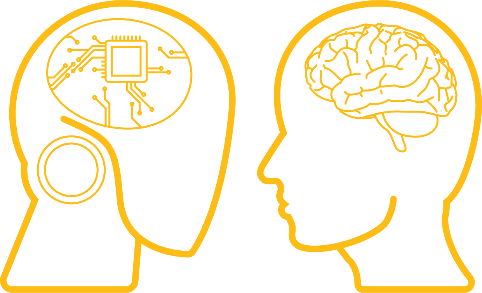 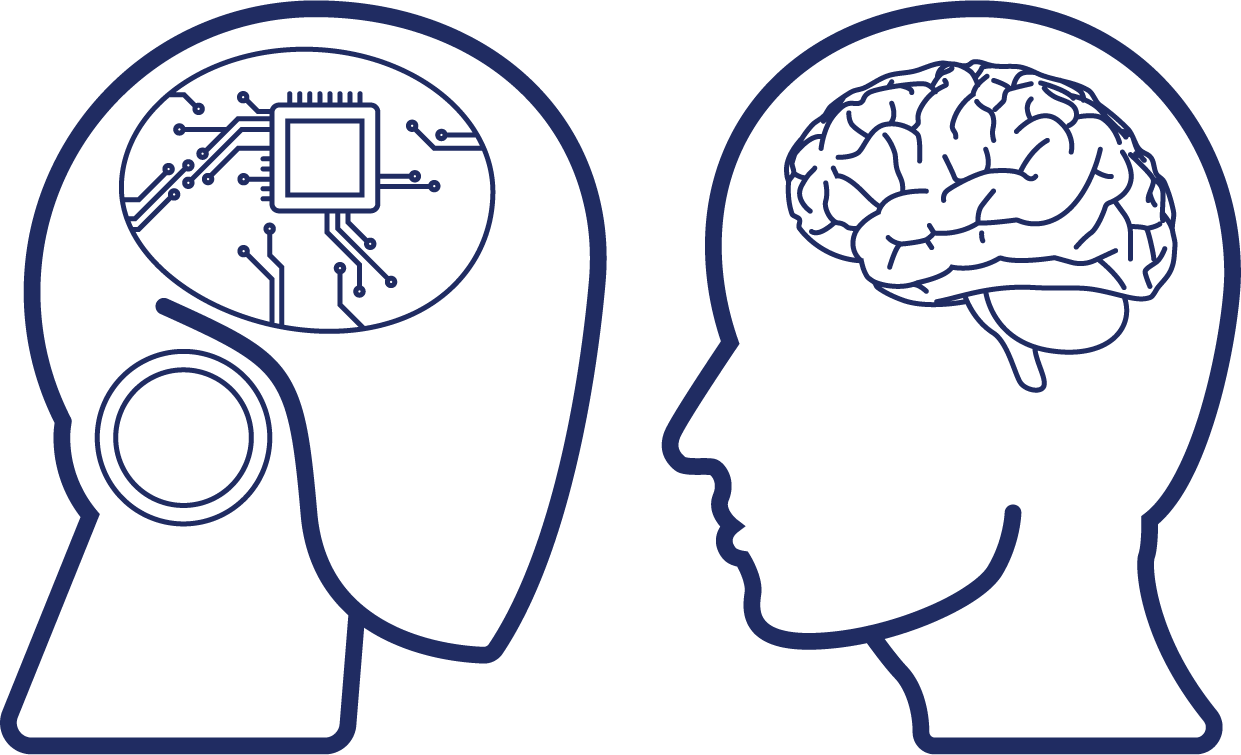 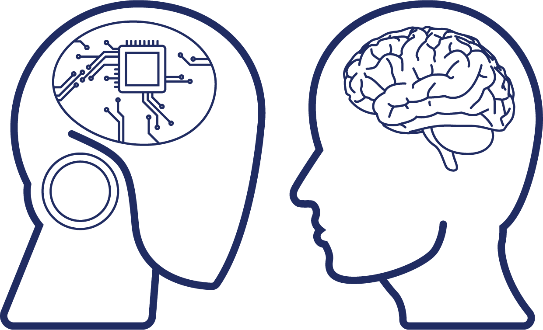 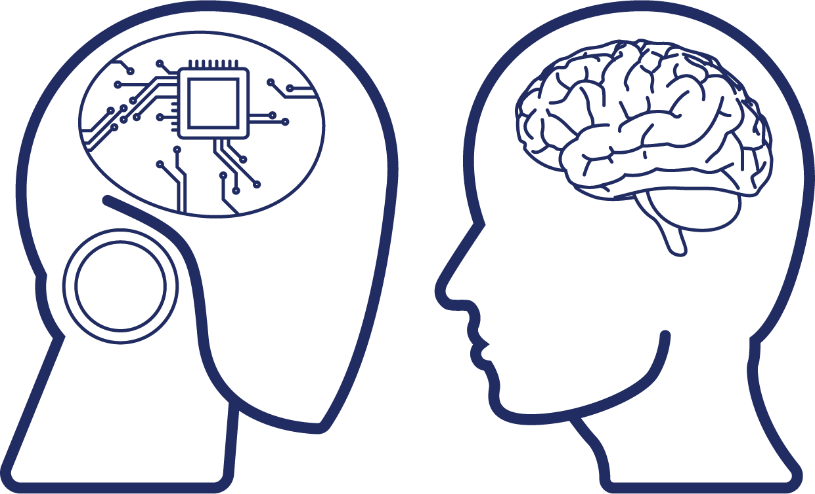 2X More Effective
3X More Effective
4X More Effective
Division of Labor Between Humans and Agents
When AI Agents Perform Rote, Routine and Repetitive Tasks, Human Workers are Elevated
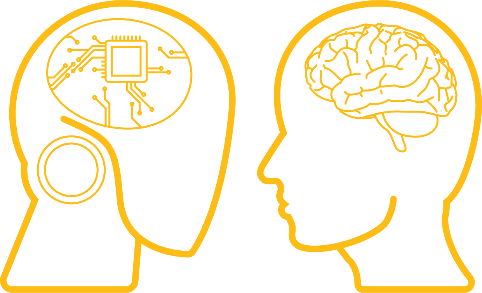 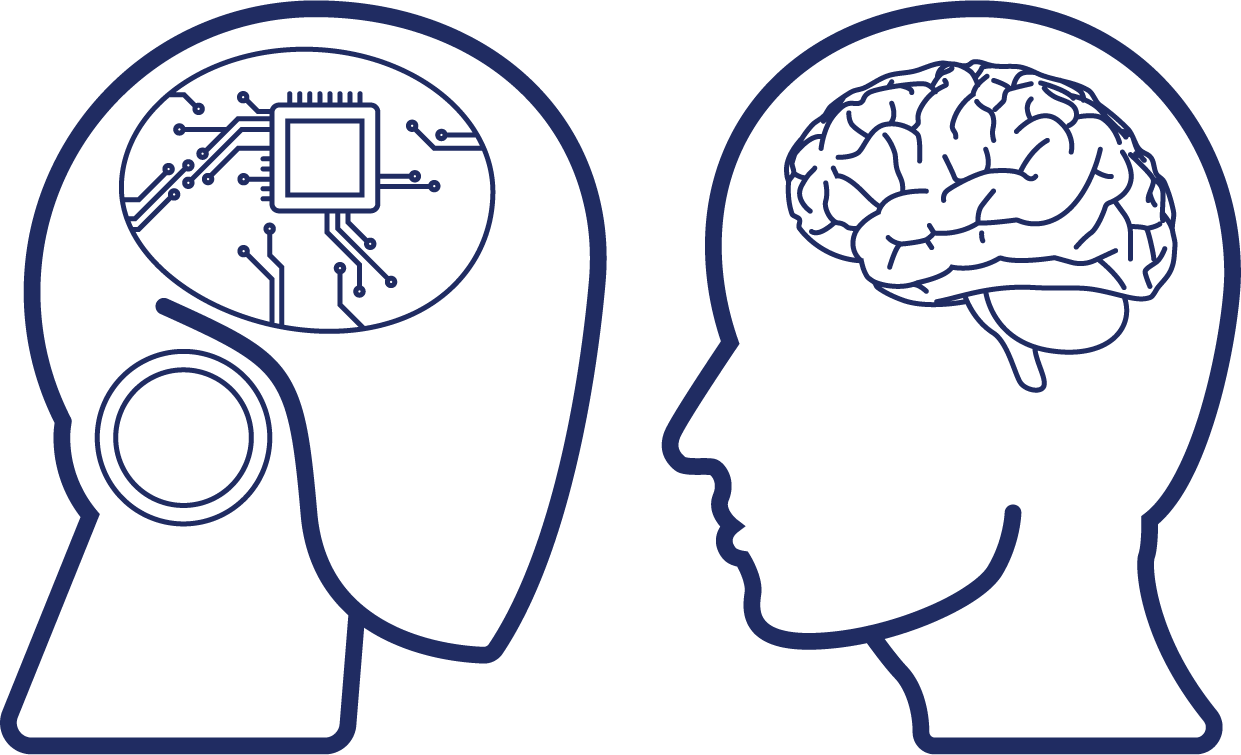 More Use of Critical Thinking
Less Tedium and Drudgery
Able to Prioritize Higher-Value Tasks
Greater Sense of Fulfillment and Satisfaction
Lower Probability of Burnout or Quiet Quitting
This Leads to Happier Workers, Healthier Bottom Line
Employers Benefit from Improved Productivity, Efficiency, Retention and Morale
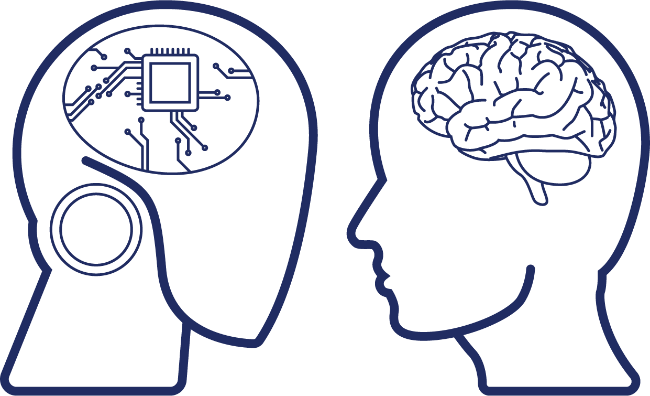 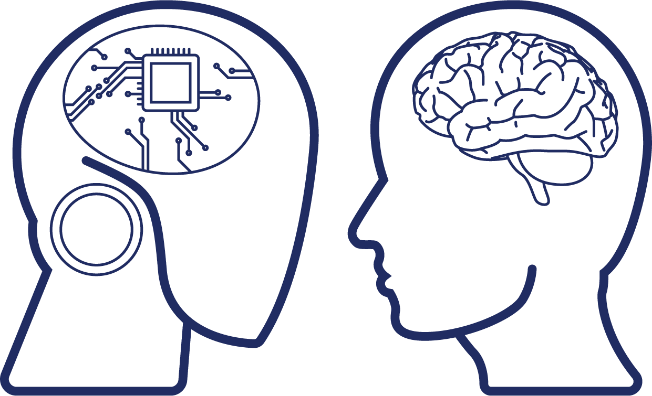 Virtually Every Industry Can Benefit
AI Agents Proving Useful for Many Roles, Tasks and Environments
Banking
Construction
Manufacturing
Publishing
Healthcare
Architectural Design
Project Management
Site Monitoring
Background Research
Content Creation
Proofreading/Editing
Clinical Diagnosis
Patient Monitoring
Medical Billing
Fraud Detection
Identity Verification
Lending Analysis
Quality Control
Maintenance Planning
Assembly Line
Conversational AI Agents vs Chatbots
Despite Often Being Conflated, They’re Not The Same!
Interact primarily through text-based communication
Do not understand nor generate speech like a human
Unable to interpret context, inference and intent
Heavily scripted
Reliant on pattern matching to knowledgebase
Interact primarily through spoken language
Understand and generate speech like a human
Able to interpret context, inference and intent
Not scripted
Not reliant on pattern matching to knowledgebase
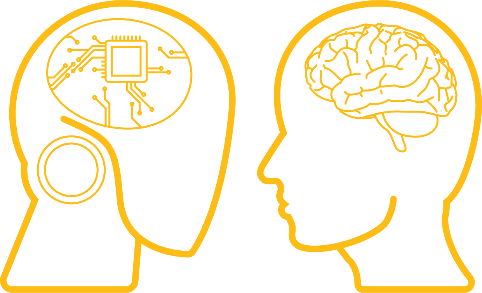 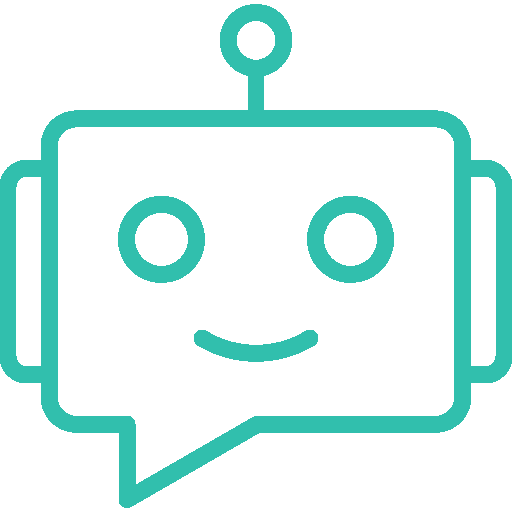 Conversational AI Agents vs Chatbots
Use Cases and Nature of Engagement With Humans Differ
Typically function within messaging platforms and websites
Commonly used for FAQs, customer support and information retrieval
Respond to simple, flat queries by recognizing established keywords and phrases
TEXT DRIVEN
Typically function within SaaS/enterprise applications and smart devices
Commonly used for complex, data-driven tasks and transactions
Respond naturally to spoken language and engage in human-like conversations
VOICE DRIVEN
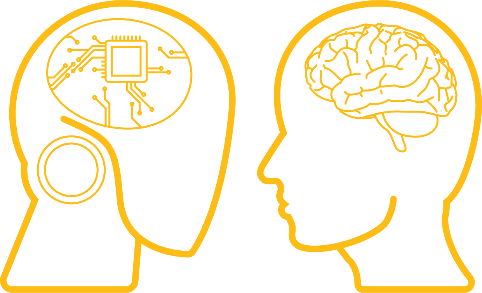 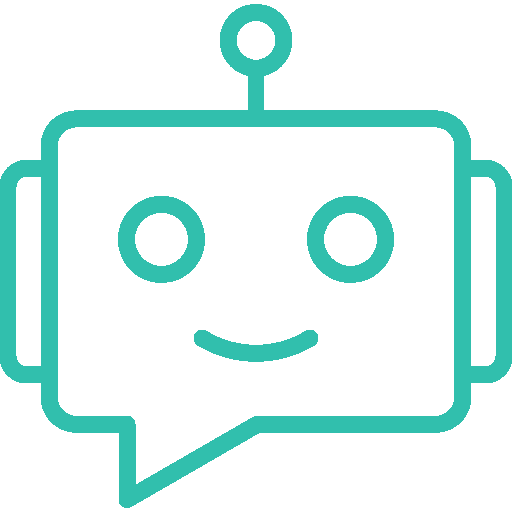 The Role of Conversational Implicature
Why Context, Inference and Intent is Vital to the Efficacy of Conversational AI Agents
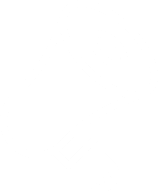 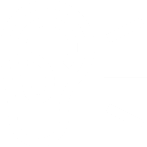 concept in pragmatics branch of linguistics dealing with study of language
and a person listening makes inferences based on context and conversational norms
occurs when a person speaking implies something without explicitly stating it
The Role of Conversational Implicature
Some Illustrative Examples
Will you be joining us for dinner tonight?
How did you like my presentation?
What do you think of my new haircut?
I have some work to finish.
You covered a lot of information.
It’s a lot shorter than before.
RPA vs AI for Human-Agent Teaming
Pros, Cons and Considerations
Adoption of Human-Agent Teaming
Evaluating Vendor Solutions
REQUIREMENTS
TECHNOLOGY
GOALSETTING
How robust (“real”) is the tech?
What data (and how much) does the vendor require?
What are the goals (promises) and how will they be achieved?
How scalable (on demand) is the solution?
Can you easilyoperationalize the solution?
SCALABILITY
OPERATIONALIZATION
Adoption of Human-Agent Teaming
Overcoming Skepticism and Securing Buy-In
VALUE PROPOSITION
BUSINESS NEED
Understand and Define Business Need(s), Ascertain Specific Roles and Tasks
Demonstrate Value, Perform Cost/Benefit Analysis and ROI Proforma
RISK MITIGATION
STAKEHOLDER ENGAGEMENT
Identify and Educate Key Stakeholders, Solicit Input, Address Questions/Concerns
Conduct Comprehensive Risk Assessment, Prepare Focused Mitigation Plan
Adoption of Human-Agent Teaming
Effecting Positive Change and Achieving Successful Outcomes
PILOT
FEEDBACK
Pilot Solution (Limited Scope)
Collect Feedback, Make Changes
COMMUNICATION
KPIs
Communicate Benefits, Allay Fears
Continuously Monitor KPIs
RESULTS
TRAINING
Provide Training and Support
Share Unfiltered Results
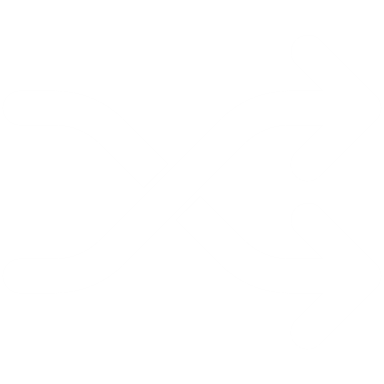 Thank You!
Jonathan Wiggs
Co-Founder and Chief Technology Officer
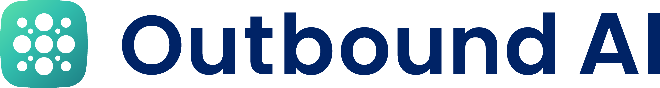